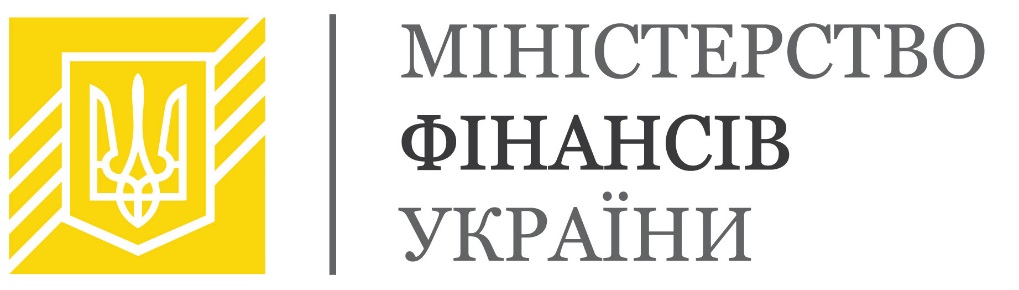 ОСОБЛИВОСТІ ПРОВЕДЕННЯ АУДИТУ ЕФЕКТИВНОСТІ
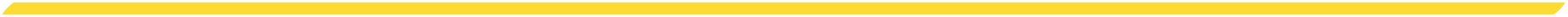 квітень, 2019 року
Проведення аудиту ефективності
Метою етапу проведення аудиту ефективності є збір належної, надійної та повної інформації, яка б дозволила аудитору підтвердити або спростувати ризики чи проблеми шляхом дослідження попередньо визначених питань аудиту, а також забезпечити належну доказову базу, що підтверджує аудиторські висновки та є основою для підготовки рекомендацій.
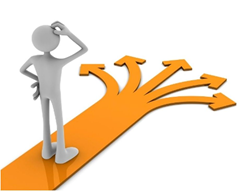 2
Проведення аудиту ефективності
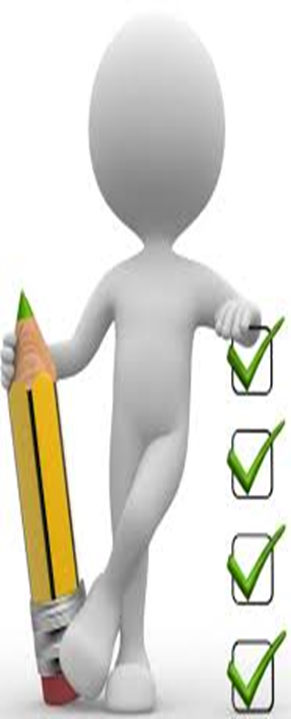 Цей етап включає:
збір та аналіз даних (ЩО Є?); 
порівняння їх із попередньо визначеними критеріями (ЯК ПОВИННО БУТИ?);
 формування доказової бази за кожним питанням аудиту;
підготовку висновків за результатами аудиту.
3
4
Проведення аудиту ефективності
Під час збору даних аудиторам слід дотримуватись затвердженої програми аудиту та підготовленої матриці планування дослідження, у яких вже визначено послідовність і порядок застосування методів аудиту для отримання відповідної інформації. 
	Додаткові обставини, з’ясовані в ході дослідження, можуть бути підставою для внесення змін до програми аудиту (у разі необхідності).
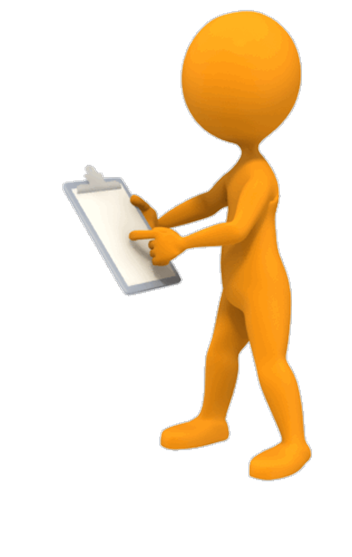 5
Особливістю аудиту ефективності є те, що він включає цілий ряд аналітичних процесів, які дозволяють поглиблювати і розглядати питання аудиту з різних аспектів, застосовувати широкий спектр  методів аудиту. 
	Проведення аудиту ефективності вимагає від внутрішнього аудитора як аналітичних, так і комунікаційних здібностей:
аналітичний процес стосується збору, аналізу та оцінки даних, підготовки доказової бази, аудиторських висновків і рекомендацій;
комунікаційний процес супроводжує усі етапи дослідження (під час збору даних, проведення опитувань та інтерв’ю, презентації результатів дослідження тощо).
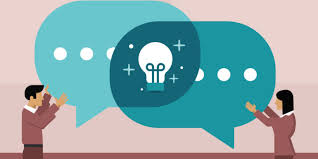 6
Методи збору даних
Тестування систем контролю;
Документальна перевірка;
Вибірка;
Фактична перевірка, обстеження, спостереження, перевірка на місці;
Опитувальники /анкетування 
Інтерв’ю;
Вивчення нормативно-правової бази, інших документів;
Експертна оцінка. 

			______ Принцип тріангуляції ____
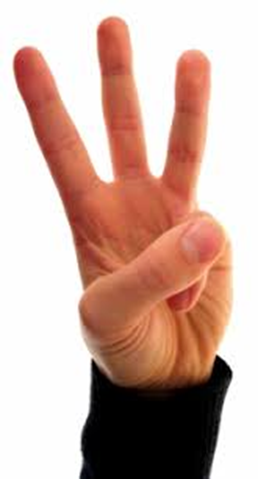 Характеристики опитування і анкетування
ПЕРЕВАГИ
ВИКЛИКИ
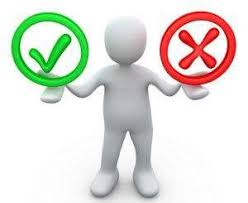 можна зробити анонімно;
недорогі в адмініструванні;
легко порівнювати і аналізувати;
можна застосувати для багатьох людей;
можна отримати великі обсяги даних;
багато типових анкет і опитувальників вже існують.
можна отримати детальну відповідь;
формулювання може відображати неоднозначні відповіді респондентів;
анонімність;
в опитуваннях може знадобитися експерт з відбору респондентів;
не надає повної інформації.
8
Характеристики інтерв'ю
ПЕРЕВАГИ
ВИКЛИКИ
отримання повного спектру детальної інформації;
розвиток комунікації з клієнтом.
може зайняти багато часу;
можливі труднощі аналізу інформації та порівняння даних;
інтервьюер може неправильно інтерпретувати відповіді.
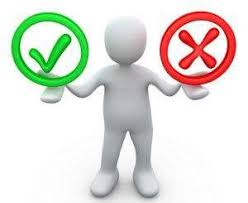 9
Характеристики документальної перевірки
ПЕРЕВАГИ
ВИКЛИКИ
часто займає багато часу;
інформація може бути неповною;
потрібно чітко розуміти, що потрібно шукати;
не гнучкі засоби для отримання даних;
дані обмежені документами, що вже існують.
дає вичерпну і історичну інформацію;
не перериває програму або іншу робочу діяльність;
інформація вже існує.
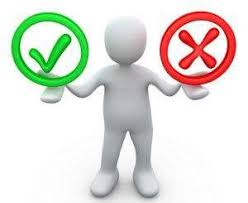 10
Аналіз даних
Аналітичні процедури можуть включати:
порівняння інформації / даних досліджуваного періоду із подібним бюджетом / звітом за попередні періоди; 
співставлення та аналіз взаємозв’язків між фінансовими та відповідними нефінансовими даними; 
вивчення існуючих зв’язків між різними елементами;
порівняння інформації на іншому операційному рівні або даних із подібними секторами;
співвідношення, тенденції тощо.
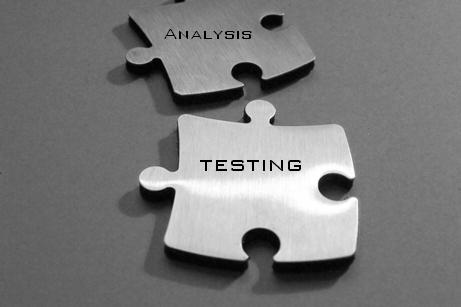 Аудиторські знахідки – це різниця між фактичним станом об’єкта аудиту та встановленими критеріями / нормами оцінки. 
	Знахідки отримуються в процесі оцінки аудиторських доказів і їх порівняння зі встановленими критеріями та вказують на те, чи відповідає об’єкт аудиту встановленим критеріям, чи ні.
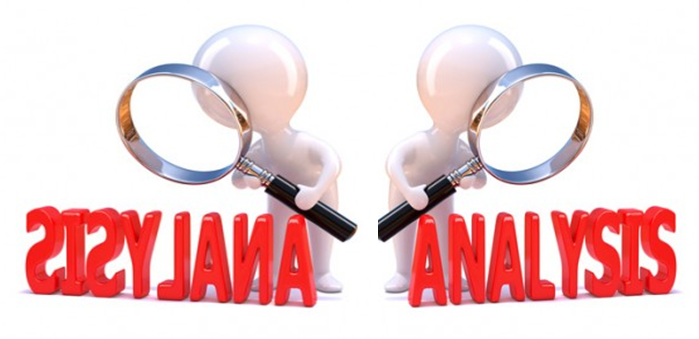 12
Знахідки повинні бути викладені чіткою та логічною послідовністю, щоб забезпечити легке розуміння застосовуваних критеріїв, встановлених фактів, а також підходів щодо визначення причин проблеми або ризику. 
	Необхідно також розглянути вплив аудиторських знахідок з точки зору економічності, ефективності та / або результативності, оскільки це є підставою для демонстрації необхідності проведення коригувальних дій.
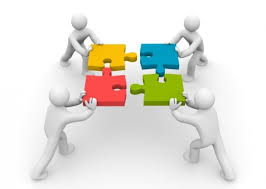 13
Приклад аудиторських знахідок (із пілотного проекту з аудиту ефективності в КМДА):
Одне із підпитань, яке досліджувалось: "Оцінка своєчасності реєстрації заяв щодо надання дозволу". 
	У матриці планування дослідження в межах вивчення цього підпитання документальній перевірці та аналізу мали підлягати заяви та/або аналітичні дані у вигляді реєстру заяв про надання дозволу на розміщення зовнішньої реклами, що надійшли за 2015 рік та І-ше півріччя 2016 року, а критерієм оцінки визначено наявність більше 5% випадків несвоєчасної реєстрації заяв.
	
	Відповідно на етапі проведення дослідження здійснено кількісний аналіз статистичних даних щодо заяв про надання дозволу на розміщення зовнішньої реклами, даних Департаменту (Центру) надання адміністративних послуг міста Києва та даних автоматизованої системи обліку АРМ «Град». 
	За результатами такого аналізу встановлено, що за період з 01.01.2015 по 30.06.2016 ДМА зареєстровано 8375 заяв, з яких з порушенням встановлених строків (від 3 до 140 робочих днів) зареєстровано 8117 заяв, що становить майже 97% від загальної кількості.
14
Приклад аудиторських знахідок та їх впливу на діяльність установи (із пілотного проекту з аудиту ефективності в КМДА):
1) Недосконала організація процесу призводить до систематичних випадків недотримання ДМА встановлених термінів на етапах: 
реєстрації заяв 
здійснення погодження дозвільних справ
підготовки та погодження проектів розпоряджень КМДА.
	
	2) існуючі недоліки в системі видачі дозвільної документації призводять до розміщення значної кількості рекламних засобів без дозволів, а виявлення, оформлення та демонтаж таких засобів, в подальшому, потребують значних ресурсних витрат.
	
	3)	Затримка видачі дозволів призводить до недоотримання коштів бюджетом міста Києва
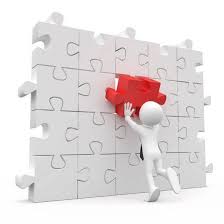 Аудиторські докази
Аудиторські докази - зібрана та задокументована надійна інформація, яку використовує аудитор для обґрунтування висновків за результатами внутрішнього аудиту. 
документальні докази, що включають документи, звіти, нормативні акти, внутрішні регулюючі документи, реєстри, листи, контракти, інвойси, тощо;
докази, отримані за результатами інтерв’ю; 
аналітичні докази, що включають виписки із рахунків, розрахунки, графіки та інші докази, отримані за результатами аналітичних процедур;
фізичні докази, що включають спостереження, фотографію, тощо.
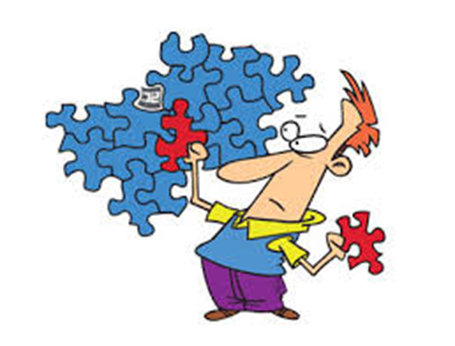 Три ключові характеристики аудиторських доказів:
Достатність - Стосується кількості. Скільки доказів необхідно для аудиторського висновку? 

Відповідність - Чи аудиторські докази відповідають питанням аудиту та чи підтверджують аудиторські знахідки?

Надійність - Наскільки надійним є джерело та походження зібраних доказів?
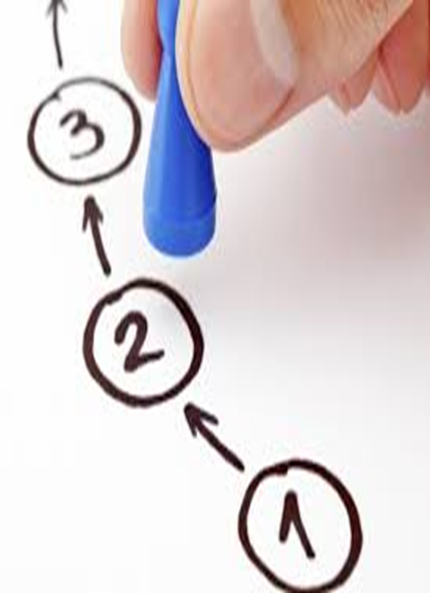 Чи відповідає доказ цим трьом характеристикам залежить від таких факторів:
наскільки незалежні джерела доказів;
наскільки ретельно зібрані докази;
наскільки добре дані були проаналізовані;
мета, для якої будуть використані докази.
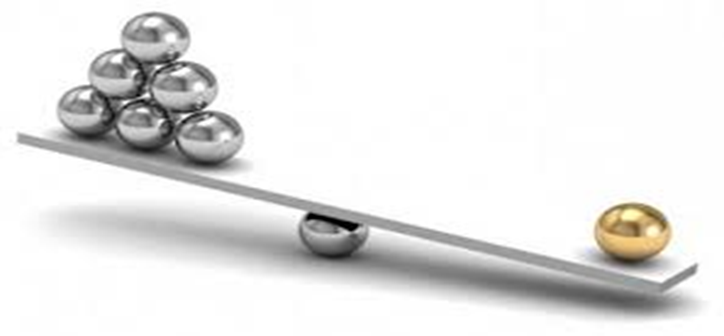 18
Джерела отримання аудиторських доказів:
законодавча та нормативно-правова база;
 паспорти бюджетних програм та звіти про їх виконання;
 дані первинних документів;
фінансова, бюджетна, статистична, податкова та інші види звітності;
 розрахунки, кошториси, калькуляції, договори, накази, розпорядження;
дані, отримані за результатами експертних перевірок, лабораторних аналізів;
 скарги, звернення, запити державних органів, фізичних та юридичних осіб;
оформлені дані, отримані за результатами проведення анкетування, інтерв'ювання, опитування;
інші документи та матеріали.

Цей список не є виключним.
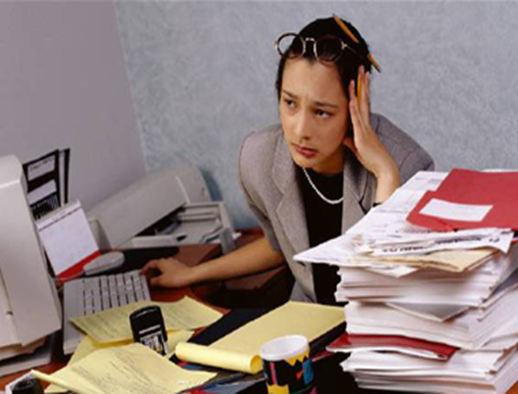 19
Підготовка робочої документації
Внутрішнім аудиторам необхідно вести робочу документацію з урахуванням того, що інформація повинна мати достатньо повний і детальний вид, щоб досвідчений аудитор, який не брав участі в аудиторському дослідженні, зміг зрозуміти з такої документації:
характер, час, обсяг і результати проведених аудиторських процедур; 
отримані докази і їх джерела; 
висновки аудиторів.
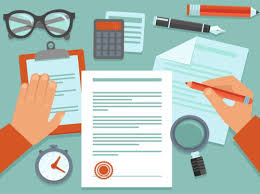 20
Призначення і контекст документації дещо специфічні в аудиті ефективності
Документація повинна не тільки підтверджувати точність фактів, а й забезпечувати відображення збалансованого, неупередженого і повного дослідження питання аудиту, а також прозорість та зрозумілість висновків. 
	Для цього важливо описувати в документах застосовні критерії аудиту, концептуальну та аналітичну структури, і процес, який привів до висновків.
21
Гарна документація аудиторських доказів допомагає гарантувати, що:
• існує обґрунтована основа для підготовки аудиторського звіту;

	• результати аудиту, висновки і рекомендації можуть бути пояснені;

	• існує відповідна основа для контролю якості, як під час аудиту, так і для подальших оцінок якості.
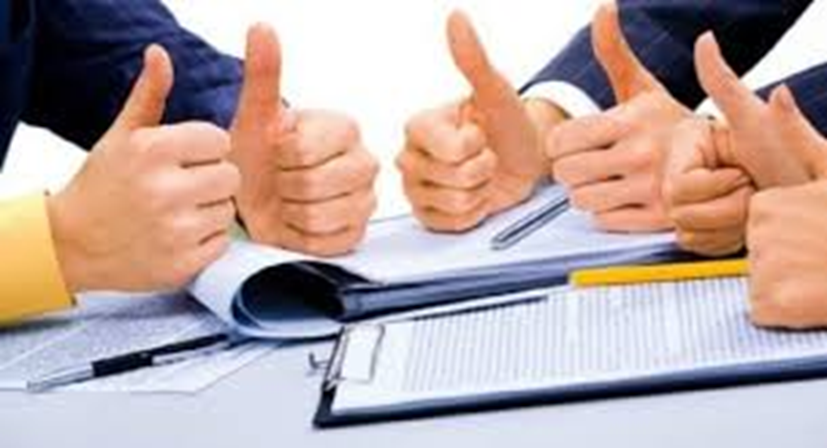 22
Перед підготовкою аудиторського звіту внутрішнім аудиторам потрібно переконатися, що процес проведення аудиту ефективності був якісним і зібрані всі необхідні докази для надання висновків. 
	Для цього можна використати такий перелік питань:
	1. Чи отримали ми чіткі і переконливі знахідки, підтверджені аудиторськими доказами?
	2. Чи повністю ми проаналізували і оцінили дані?
	3. Чи визначили ми ключові висновки, і чи підтверджуються вони доказами?
	4. Чи достатньо доречних і надійних доказів для спонукання до вирішення проблеми (усунення її причин) та впровадження рекомендацій?
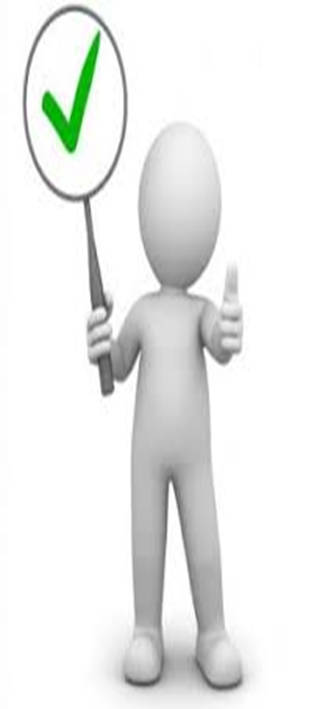 23
24